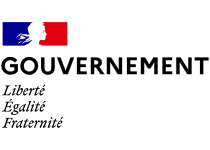 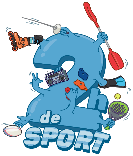 Tous les liens de ressources de ce document sont cliquables dès lors que le diaporama est en mode visionneuse
2H de sport en plus au collège (2HSC)
Accueil elargi 8h-18h
IDENTIFICATION DU « PUBLIC CIBLE » 
par le Chef d’ETABLISSEMENT
27/11/2024
1
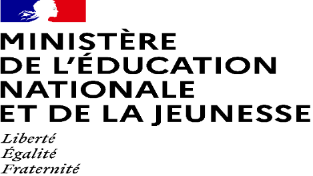 Cadre du dispositif
Instruction du XX-XX-2024 Déploiement du dispositif deux heures hebdomadaires supplémentaires d’activité physique et sportive pour les collégiens - Rentrée scolaire 2024
Le Chef d’Etablissement (CE) organise les modalités d’identification des publics prioritaires

Il est responsable de l’identification des publics prioritaires,
Il s’appuie sur les équipes de son établissement,
Il soumet les modalités organisationnelles aux différentes instances de concertation du collège.
2
27/11/2024
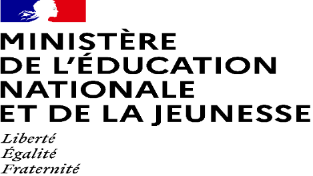 QUEL PUBLIC?
1/ Les jeunes sans pratique à l’AS d’établissement ou en club
 	
2/ Et tout particulièrement
3
27/11/2024
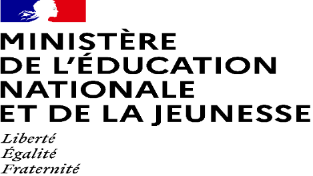 LE CHEF D’ETABLISSEMENT EST RESPONSABLE DE L’IDENTIFICATION DES PUBLICS
Il doit prendre en compte la singularité des jeunes et encourager les dynamiques inclusives.Pour l’accompagner, il peut :- solliciter les instances de concertation de l’établissement,- utiliser les ressources déployées par l’éducation nationale via le site EDUSCOL- s’appuyer sur les pôles ressources nationaux du ministère des sports et des JOP
Ressources complémentaires pour ce(s) public(s)
Scolarisation des élèves en situation de handicap/Handiguide.gouv.fr
Fiche adaptation « permettre la pratique des APS »/ Réseau de 573 Maison Sport-Santé / REPORT CARD travaux ONAPS / Etude « inverser les courbes » F.CARRE
Médicosport Vidal-CNOSF / Calculer son niveau AP et sédentarité avec Programme Manger Bouger / EP3S T.CUISSET / Evaluation de ses MET’S santé : Daniel Mercier et François Carré / Promouvoir l’activité physique des jeunes – projet de type ICAPS / Comportement de santé et motivation sportive chez les adolescents M.Maugendre 29/03/18
Projet Action Prévention Sport/ Programmes, outils et méthodes de l’association Rebonds!
Programme filles actives (Quebec depuis 2007) / Programme L dans la ville / Projet En Selles sur l’apprentissage du vélo et l’émancipation grâce à la mobilité /  Belle en sport FFSportpourtous / projet Fasaf (Favoriser les activités sportives des adolescentes en Finistère)
Ressources éduscol allophone parcours de scolarisation/ Exemple du Kraainem Football Club/ Livret d’accueil des EANA / Eduscol
4
27/11/2024
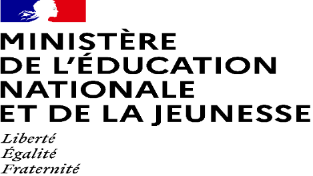 Rappel des ATTENTES DES PUBLICS ADOLESCENTS
Les besoins exprimés par les adolescents, dans plusieurs études : 
• privilégier des activités physiques (AP) non compétitives et plus particulièrement chez les filles ;
• proposer des AP stimulantes, amusantes, ludiques, diversifiées ; 
• favoriser l’AP dans un environnement où l’apprentissage est favorable et axé sur la maîtrise corporelle ; 
• associer les adolescents dans l’organisation (choix, autonomie dans les pratiques, etc.). 

L’activité physique doit permettre de valoriser l’adolescent. Il est essentiel de la présenter comme une source de plaisir et de bien-être plutôt qu’une obligation, un besoin voire une sanction. 


Littérature : ADOLESCENTS ET PRATIQUES SPORTIVES SANTE PUBLIQUE France -  P.DUCHE Décembre 2022

Extraits étude Martins J., Costa J., Sarmento H., Marques A., Farias C., Onofre M. et al. Adolescents’ perspectives on the barriers and facilitators of physical activity: An updated systematic review of qualitative studies. International Journal of Environmental Research and Public Health, 2021, vol. 18, no 9 : 4954.
5
27/11/2024
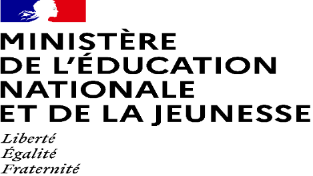 FOCUS sur les JEUNES ELOIGNES d’une pratique d’AP
Réfléchir/anticiper les attitudes à adopter et identifier les freins d’accès à la pratique
Bien penser le choix de l’AP :
Dépense énergétique adaptée au public.
Impact sur l’estime de soi et la confiance en soi (non concurrence par exemple).
Choisir des AP valorisant également des habiletés non motrices (réflexives, sociales, émotionnelles).
Faire référence au groupe de pairs, un élément moteur chez les garçons plus présent que chez les filles. 
 
Concevoir le cycle comme un parcours de retour aux APS :
Etape(s) de non mixité (genre, niveau de pratique) en début de cycle.
Du ludique vers le sportif.

Réfléchir à l’intégration dans un parcours vers le club pour assurer la continuité des activités.
Exemples de ressources complémentaires pour ce(s) public(s)
Jeux coopératifs
Adaptation de sports traditionnels : pickleball, thèque, volley assis
hybridation de sports traditionnels : biathlon originaux (sport et jeu d’adresse)
UFOLEP – FF Sports pour tous – Fédération Léo Lagrange
6
27/11/2024
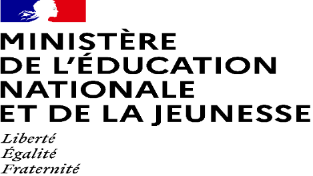 Focus sur les JEUNES FILLES ELOIGNEES de la pratique
Réfléchir/anticiper les attitudes à adopter et identifier les freins d’accès à la pratique
Eviter de reproduire les stéréotypes de genre souvent induits de manière inconsciente et/ou par ignorance.
Envisager la non mixité, dans un premier temps, comme moyen de créer des espaces de pratique dédié pour les jeunes filles.
Mettre en avant des messages de socialisation pour que les jeunes filles s’engagent. 
Favoriser l’autonomie, la confiance en soi, l’estime de soi.
Proposer des APS non compétitives ou sans paramètre mesurable, facteurs d’abandon principaux.
Développer les mobilités douces, moins utilisées par rapport aux garçons, pour se rendre aux activités (autonomie) 
Prendre en compte les cycles menstruels de la jeune fille qui freinent parfois la pratique d’une APS.
Exemples de ressources complémentaires pour ce(s) public(s)
Programme filles actives (Quebec depuis 2007) / Programme L dans la ville / Projet En Selles sur l’apprentissage du vélo et l’émancipation grâce à la mobilité /  Belle en sport FFSportpourtous / projet Fasaf (Favoriser les activités sportives des adolescentes en Finistère)
7
27/11/2024
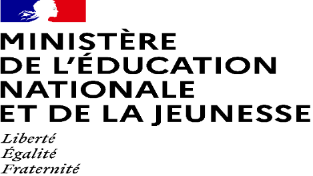 Focus sur les Jeunes EN SITUATION DE HANDICAP
Réfléchir/anticiper les attitudes à adopter et identifier les freins d’accès à la pratique
Se concerter avec l’équipe pédagogique de l’EPLE et la famille.
Prendre en compte la singularité des jeunes. Une réflexion préalable favorisera ainsi l’inclusion, l’autonomie et la sécurité de tous les jeunes. En fonction des handicaps, chaque regroupement sera unique tant dans son organisation que dans le choix de pratique à proposer. 
Prévoir les aménagements : Si tous les handicaps ne nécessitent pas des aménagements particuliers, une attention particulière doit être portée sur l’accessibilité des locaux, la disponibilité de petits équipements sportifs adaptés, les modalités de transport spécifiques.
Favoriser l’innovation pédagogique et encourager la créativité des éducateurs dans le conception des séances. 
Encourager les dynamiques inclusives en tentant de ne pas dépasser 50% de personnes en situation de handicap par groupe. Les clubs ayant un savoir-faire dans l’accueil des personnes en situation de handicap peuvent proposer des créneaux avec des jeunes qui ne le sont pas (situation d’inclusion inversée).
Exemples de ressources complémentaires pour ce(s) public(s)
S’appuyer sur les acteurs locaux de la FF handisport, UNSS, FF Sport adapté et autres fédérations
Scolarisation des élèves en situation de handicap
Handiguide.gouv.fr
Recommandations accueil en situation de handicap dans les Accueil collectifs de mineurs
Fiche adaptation « permettre la pratique des APS »
8
27/11/2024
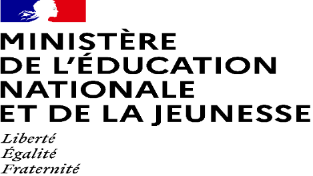 Focus sur les JEUNES atteints de pathologies
Réfléchir/anticiper les attitudes à adopter et identifier les freins d’accès à la pratique
Evaluer sa capacité à répondre à tout ou partie de la diversité des pathologies et des facteurs limitant l’accès à la pratique (limitation minime, modérée ou sévère… intervention en prévention primaire et secondaire) : partenariats locaux à construire avec des acteurs santé...
S’assurer de la formation de l’éducateur sportif selon le niveau de sévérité de la pathologie pour ne pas se trouver en difficulté et ne pas mettre en échec les adolescents 
Prendre en compte l’impact « regard » pour des jeunes en situation de surpoids/obésité dans la construction du groupe (diversité composition du groupe) et la nature des situations pédagogiques (individuelles et collectives).
Diversifier les stratégies motivationnelles : plaisir/intérêt remobilisation par une AP adaptée 
Garder un fil rouge de condition physique : agilité, équilibre, motricité, souplesse , force, coordination, endurance
Exemples de ressources complémentaires pour ce(s) public(s)
Réseau de 573 Maison Sport-Santé / REPORT CARD travaux ONAPS / Etude « inverser les courbes » F.CARRE
Médicosport Vidal-CNOSF / Les réseaux RéPPOP / Les outils d’évaluation ONAPS / Calculer son niveau AP et sédentarité avec Programme Manger Bouger / EP3S T.CUISSET / Evaluation de ses MET’S santé : Daniel Mercier et François Carré / Promouvoir l’activité physique des jeunes – projet de type ICAPS / Comportement de santé et motivation sportive chez les adolescents M.Maugendre 29/03/18
9
27/11/2024
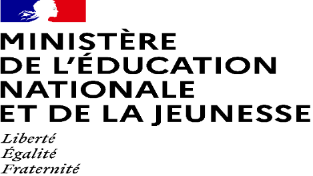 FOCUS sur les Jeunes IDENTIFIES PAR L’EQUIPE EDUCATIVE
Réfléchir/anticiper les attitudes à adopter et identifier les freins d’accès à la pratique
Se concerter avec les référents éducatifs du collège ou des équipes de suivi territoriaux spécialisés.
Proposer des AP favorisant les interactions, la création de nouveaux liens sociaux.
Prendre en compte l’environnement des jeunes, notamment la situation financière ou pécuniaire des familles (ajustement des besoins notamment petit matériel individuel).
Exemples de ressources complémentaires pour ce(s) public(s)
Projet Action Prévention Sport
Programmes, outils et méthodes de l’association Rebonds!
Guide sport dans les cités éducatives coordination UFOLEP
10
27/11/2024
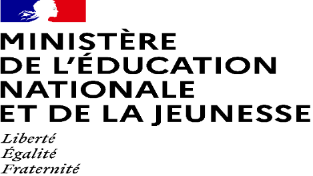 REMARQUES SPECIFIQUES POUR DES JEUNES ALLOPHONES
Réfléchir/anticiper les attitudes à adopter et identifier les freins d’accès à la pratique
Se concerter avec les équipes pédagogiques de l’établissement pour partager les adaptations à envisager.
Capacité comprendre la diversité des parcours et des profils accueillis sans questionnement intrusif.
Utiliser les AP comme véhicule de motivation intrinsèque à l’apprentissage de la langue par les consignes et échanges entre pairs.
Utiliser des accroches sur l’actualité sportive en France mais aussi dans les pays d’origine pour faciliter la création du lien avec le jeune.
Exemples de ressources complémentaires pour ce(s) public(s)
Ressources éduscol allophone parcours de scolarisation
Exemple du Kraainem Football Club
Livret d’accueil des EANA / Eduscol
Contenus pédagogiques Hachette FLE
11
27/11/2024
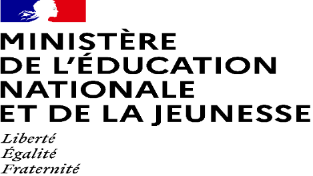 LE MINISTERE DES SPORTS ET DES JOP ET SES POLES RESSOURCES NATIONAUX Thématiques
Pour aller plus loin :  https://www.sports.gouv.fr/poles-ressources-nationaux-629 

PRN Sport Santé Bien-Être https://pole-sante.creps-vichy.sports.gouv.fr/ 

PRN Sport Innovations https://www.creps-pdl.sports.gouv.fr/prn-si.presentation 

Centre d’Expertise Sport Handicap https://fr.linkedin.com/company/c-e-s-h-centre-d-expertise-sport-handicaps?original_referer=https%3A%2F%2Fwww.google.com%2F
12
27/11/2024
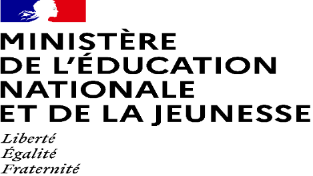 CONCEPT ressource « la LITTERATIE PHYSIQUE »
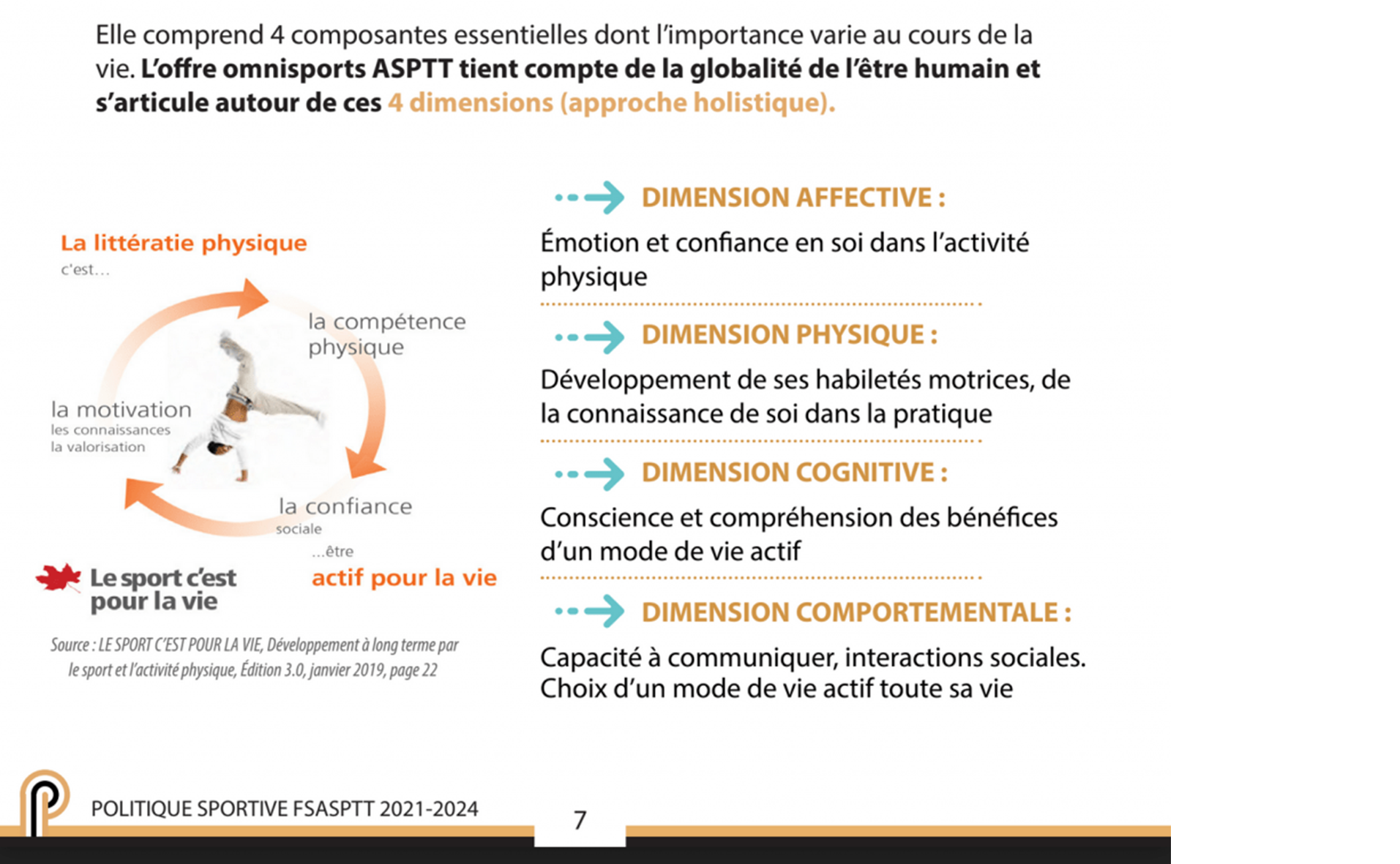 13
27/11/2024
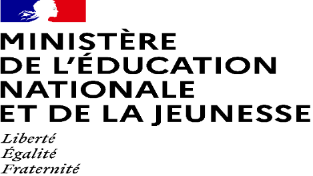 RAPPEL: « LES COMPETENCES PSYCHOSOCIALES »
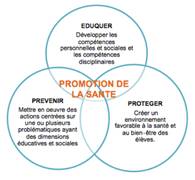 Les compétences psychosociales des jeunes contribuent à favoriser le bien-être mental, physique, psychique et social et à  prévenir une large gamme de comportements et d’attitudes aux incidences négatives sur la santé
Ressources
Vademecum de l’école promotrice de santé 
INSTRUCTION INTERMINISTERIELLEN°DGS/SP4/DGCS/DGESCO/DJEPVA/DS/DGEFP/DPJJ/DGESIP/DGER/ 2022/131 
du 19 août 2022 relative à la stratégie nationale multisectorielle de développement des compétences psychosociales chez les enfants et les jeunes – 2022-2037
https://www.santepubliquefrance.fr/competences-psychosociales-cps
https://www.manche.gouv.fr/contenu/telechargement/37786/268347/file/EDUCATION-Livret+6-V2.pdf
14
27/11/2024